«Проектная  деятельность  ДОУ  для развития  связной  речи   дошкольников»
Старший  воспитатель 
 ГБДОУ №18
Соколова  Елена  Борисовна
Познавательный, межгрупповой проект
«Все, что Родиной зовём»
Цель проекта: 
Приобщение детей-дошкольников к истории и культуре русского народа, формирование у них  основ нравственно-патриотического сознания, коммуникаттивных навыков общения.
Проект «Сказки у избушки»
Цель: формирование интереса к русским народным сказкам,
Желания  выразить самостоятельные творческие  замыслы
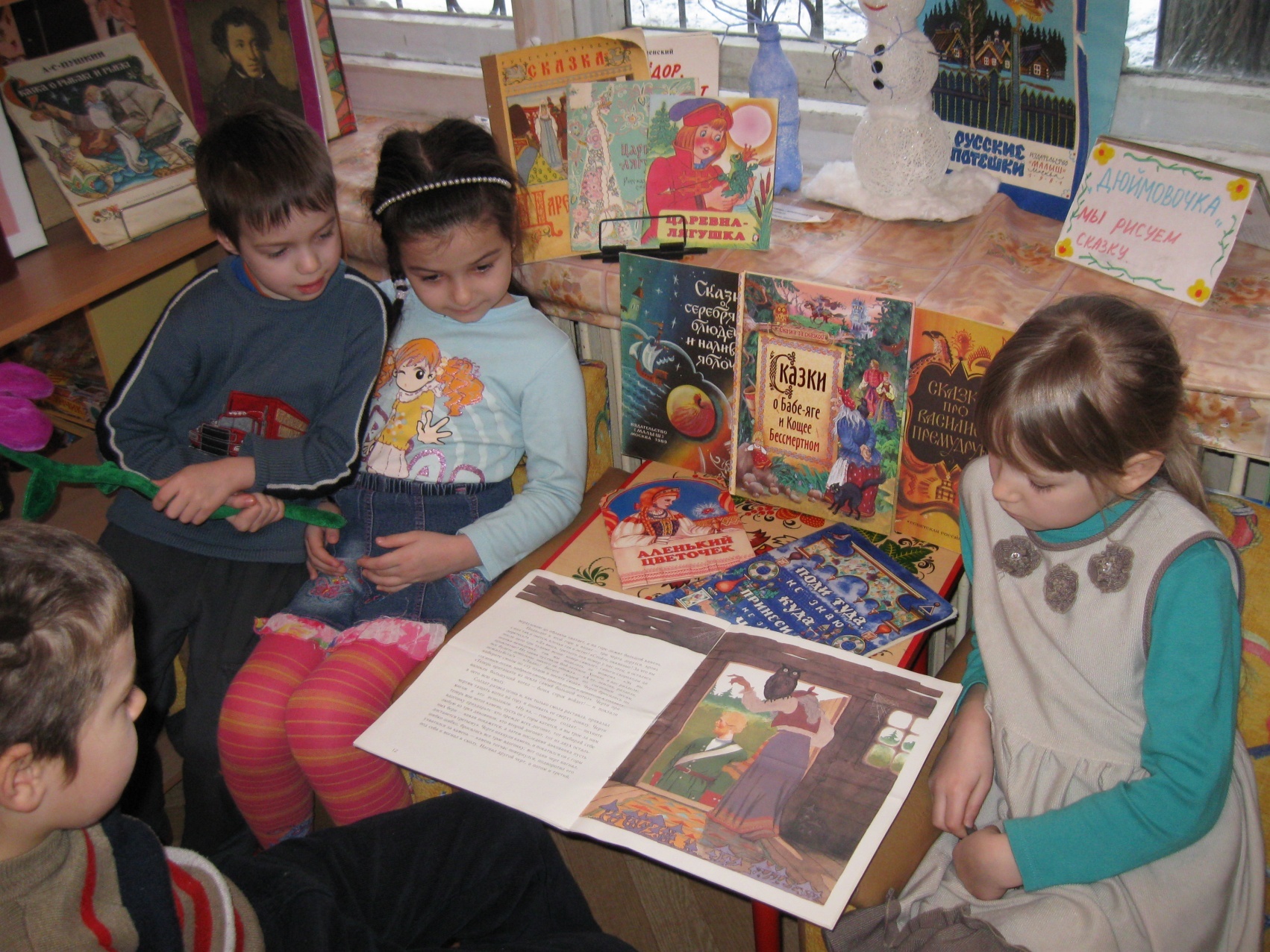 Блок №3
Народный фольклор
Проект «Россияночка – игралочка»
Цель: формирование интереса к русским народным играм, 
коррекция через них  индивидуальных  психологических особенностей детей
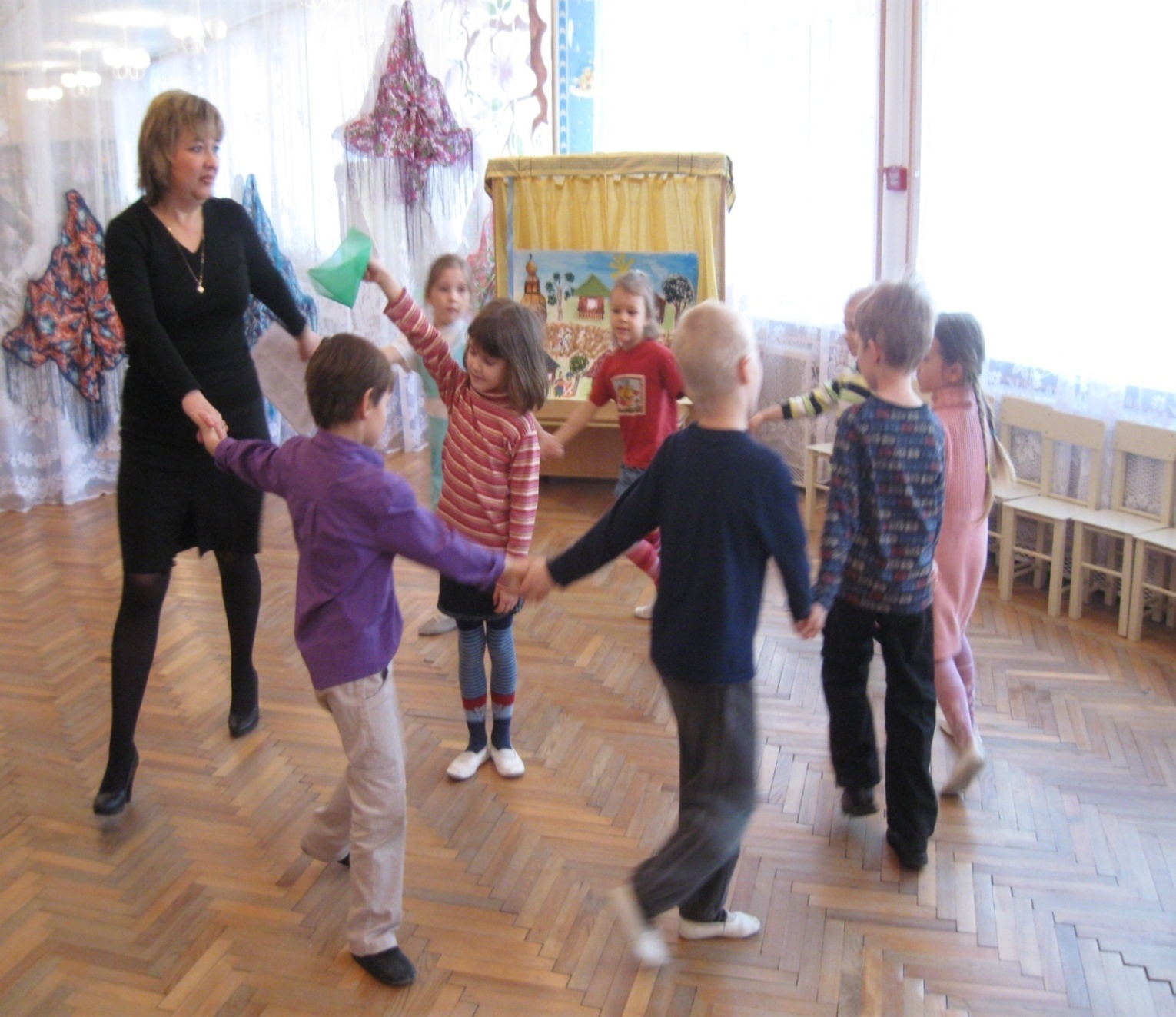 Проект «Русские сказки»
Цель: формирование интереса к русским народным сказкам,
 коррекция   общих речевых навыков  и навыков связной речи детей
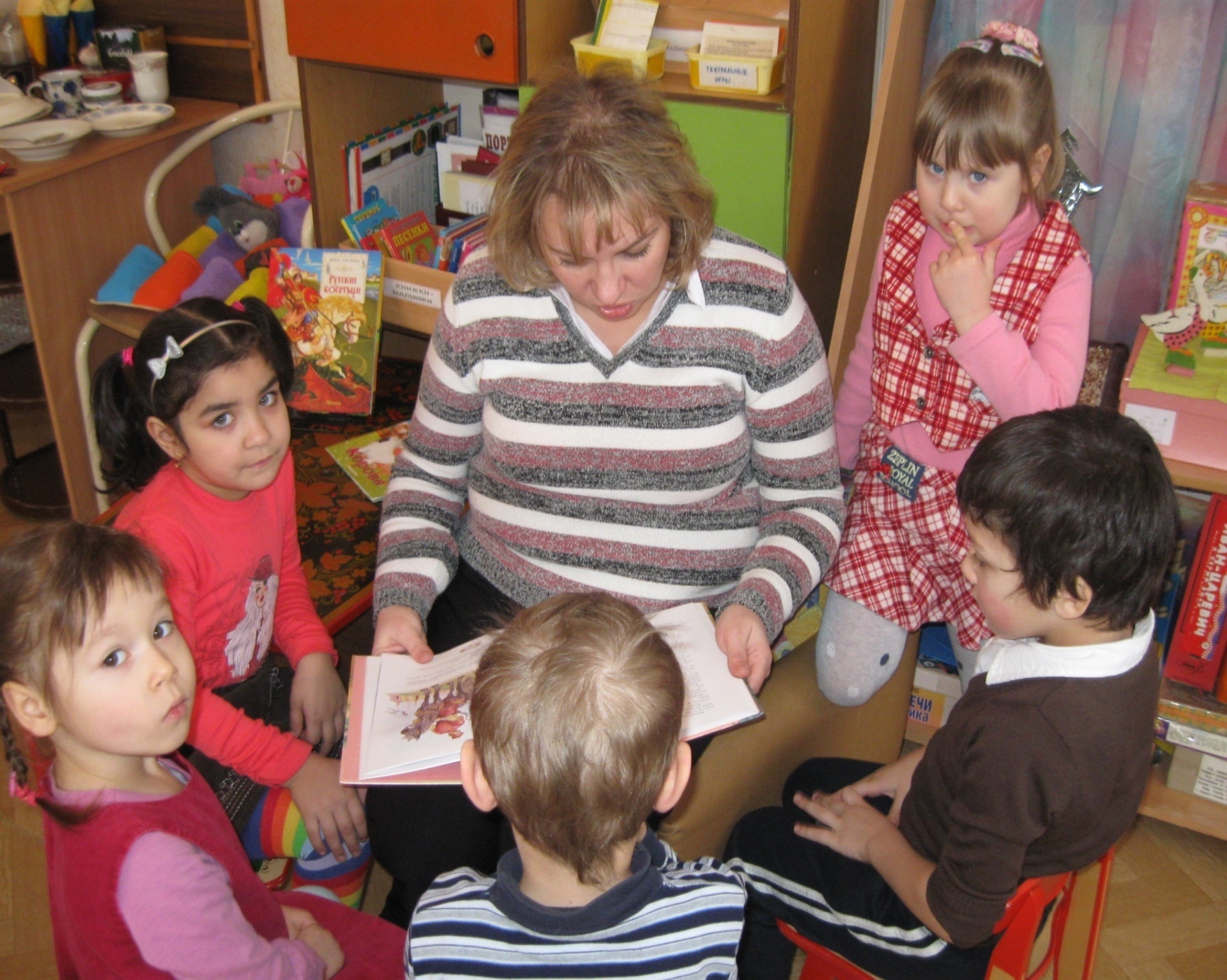 Проект «Город мой родной»
Цель: формирование интереса к архитектуре родного города, развитие связной речи
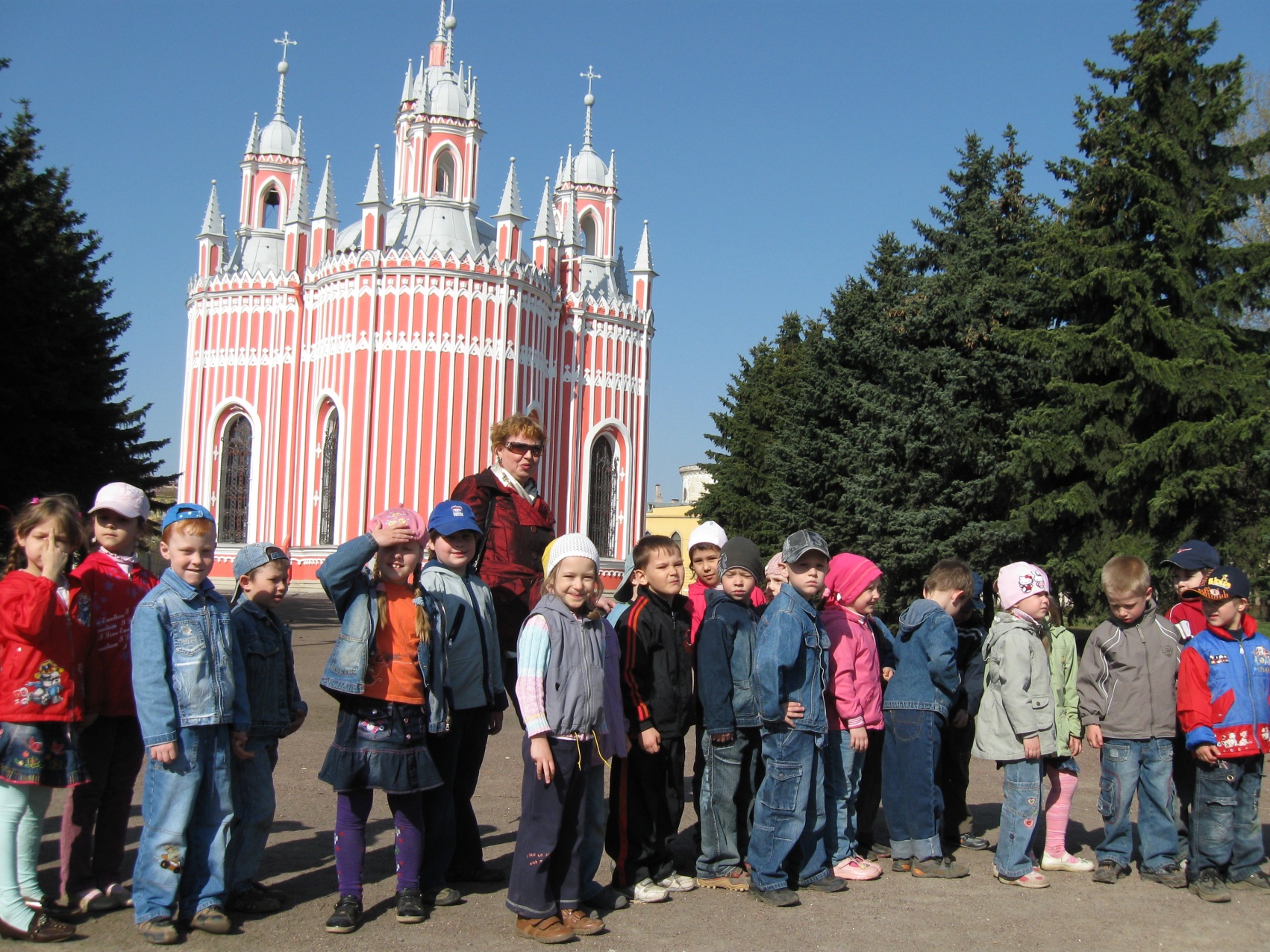